Culprit vessel vs Multi vessel PCI  in STEMI
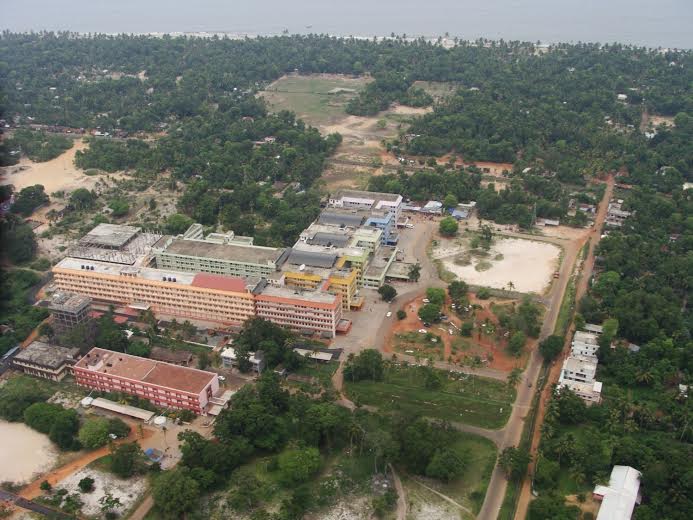 Sunitha  Viswanathan; GTDMC ,Alappuzha
Multivessel Disease in STEMI 30-40%
Multi-Vessel Disease in STEMI
30-40%
Increased risk of CV morbidity & mortality
Lack of compensatory hyperkinesia
Decreased microvascular reserve
Enhanced systemic inflammatory response
Marker for extensive atherosclerosis
NHLBI data
Average No of lesions 2.4 /patient
 Average No of Stents 1.3/patient


    86-90% culprit only PCI is the norm
Non-Culprit PCI in STEMI-AHA
MultivesselP- PCI :Advantages & Disadvantages
AMI :MVD & SV -PCI
Do patients have events after P-PCI ?

Concept: MVD –PCI  to prevent  events ??
Non-Culprit Vessel PCI in STEMI 2004
X
Is  there any evidence ??
HELP AMI DiMario C ,Intl J cardiovascular  Interventions 2004
IRA-PCI only vs Immediate /Staged Preventive PCI
*lack of statistical power
*reliance on repeat revas(Bias)
Politi L’,Sgura F  Heart 2010
CARDIOGENIC SHOCK & PREVENTIVE PCI
Data limited
SHOCK TRIAL
    81% had MVD
    87% underwent culprit only PCI
    55% 1 yr survival after SVPCI
    20% 1 yr survival after same sitting PPCI
NEJM September 19th  2013
PRAMI:PRESPECIFIED CLINICAL OUTCOMES
PRAMI:Primary OutcomesCardiac Death,Nonfatal MI,or Refractory Angna
CULPRIT TRIAL
CvLPRIT : Inclusion & Exclusion
Cvlprit:Outcomes
CvLPRIT :MACE outcomes
CvLPRIT : 12 month outcomes
CvLPRIT: Summary & Conclusions
HAS  PRAMI  and CvLPRIT  RESOLVED UNCERTAINTY IN  STEMI  PCI  ??

Can  we Expect a Guideline  Change ???
American Heart Journal  October 2013
Is  it still a great taboo ??
Immediate vs 
Staged Preventive PCI ??



-Needs to be answered
THE COMPLETE TRIAL
3900 patients with STEMI and MV disease
Culprit vessel only PPCI vs multivessel PCI (Staged PCI only) –background of OMT
I
I
IIa
IIa
IIb
IIb
III
III
PCI of a Noninfarct Artery Before Hospital Discharge
PCI is indicated in a noninfarct artery at a time separate from primary PCI in patients who have spontaneous symptoms of myocardial ischemia.
B
PCI is reasonable in a noninfarct artery at a time separate from primary PCI in patients with intermediate- or high-risk findings on noninvasive testing.
ESC 2014
How  to identify non-culprit lesions that need revascularisation
Single stage / Multistaged
Multivessel PPCI-ESC 2014
To be performed in STEMI & cardiogenic shock in presence of multiple critical stenoses
Highly unstable /critical lesion (e/o thrombus/lesion disruption) in nonculprit vessel
Persistent ischemia after PCI on supposed culprit vessel
Lingering Question
Would FFR offer advantage over visual assessment ???
Concluding Thoughts
No single approach to myriad presentations of STEMI
Culprit vessel PCI improves most patients with AMI
Preventive PCI shown to be more beneficial in PRAMI trial and CvLPRIT trials
Perhaps more answers from COMPLETE TRIAL
Staged preventive PCI has best short and long term outcomes :but no robust randomised data
Thank You